Правила движения,
Все без исключения,
Знать должны зверюшки:
Барсуки и хрюшки,
Зайцы и тигрята,
Пони и котята.
Вам, ребята, тоже
Все их надо знать.
Тематический проект:
«Детский сад ― наукоград»
Тема: «Безопасный город (безопасная дорога)»


Авторы проекта:
Комиссарова Галина Васильевна,
Мартынова Людмила Валерьевна,
воспитатели 
ГБОУ СОШ №2077
Цель:
Формировать представление о правилах поведения на дороге и на улице.
Задачи:
1. Формировать у детей представление о правилах поведения на дороге.
2. Познакомить с сигналами светофора и пешеходным переходом.
3. Формировать знания правил перехода улицы по светофору.
4. Воспитывать дисциплинированность и сознательное выполнение ПДД.
5. Развивать внимание, память, мышление, речь, активизировать словарь.
Актуальность
Очень часто причиной ДТП являются именно дети. Приводят к этому элементарные незнания основ ПДД и безучастное отношение взрослых к поведению детей на проезжей части. 
От нас, воспитателей, требуется не столько обучение детей ПДД, сколько формирование у них навыков безопасного поведения и развитие познавательных процессов, необходимых для правильной ориентации на улице. 
Дети должны знать о возможной опасности на дорогах, но в то же время не испытывать боязни на улице, т.к. чувство страха в момент опасности парализует способность правильно ориентироваться в обстановке. 
Вот почему с самого раннего возраста необходимо учить детей безопасному поведению на улицах, дорогах и соблюдать ПДД.
Гипотеза:
Если дети с ранних лет поймут и усвоят правила дорожного движения, они смогут избежать опасных ситуаций и сохранить свою жизнь.
Ожидаемые результаты
К окончанию проекта сформировать у детей знания правил дорожного движения и навыков безопасного поведения на дороге.

Создать необходимые условия для организации деятельности ДОУ по обучению детей дошкольного возраста ПДД (предметно-развивающая среда):
Разработать конспекты НОД;
Игрушки и игровое оборудование;
Наглядно-дидактические пособия;
Картотека сюжетно-ролевых игр и атрибуты к ним;
Картотека дидактических игр;
Картотека подвижных игр;
Картотека со стихами и загадками;
Создать уголок ПДД в группе.

Вызвать интерес у родителей к проблеме обучения детей дорожной грамоте и безопасному поведению на дороге.

Оформить фотоколлаж на тему: «Как мы изучали ПДД».
Этапы проведения проекта




1. Подготовительный

2. Реализация проекта

3. Заключительный
1 этап
Подготовительный
Постановка цели и задач.
Определение методов исследования.
Составление календарно-тематического плана по ПДД.
Подбор наглядно-иллюстративного материала.
Подбор художественной литературы по теме.
Изготовление атрибутов для сюжетно-ролевых игр.
Создание картотеки дидактических игр.
Оформление настольного макета дороги с пешеходным переходом, перекрёстком и улицами города.
Подбор материала для продуктивной деятельности.
2 этап
Реализация проекта
Познавательная деятельность по обучению детей ПДД

Игровая деятельность по обучению детей ПДД

Продуктивная деятельность по обучению детей ПДД
Познавательная деятельность по обучению детей ПДД




Тематические занятия (НОД).

Знакомство с профессией сотрудника ДПС, шофера.

Отгадывание загадок.

Чтение художественной литературы по теме.
Игровая деятельность по обучению детей ПДД

Сюжетно-ролевые игры:
«Автобус», «Поезд», «Шофёры», «Мы – водители»,
«Автомобиль и пешеходы», «Светофор».

Дидактические игры:
«Один-много», «Назови машину», «Подумай – отгадай»,
«Собираюсь на прогулку», «Разрешено – запрещено»,
«Обведи по контуру круг», «Дорожные знаки»,
«На дороге».

Подвижная игра:
«Цветные автомобили», «Красный, желтый, зеленый», 
«Воробушки и автомобиль», «Поезд», «Автобус».
Продуктивная деятельность по обучению детей ПДД

Конструирование

Рисование

Лепка

Аппликация


На темы: 
«Улица», «Транспорт», «Дорожные знаки», «Светофор»
3 этап
Заключительный



1. Закрепление у детей знаний правил дорожного движения и навыков безопасного поведения на дороге;

2. Обобщение результатов работы в форме фотоколлажа;

3. Презентация опыта работы на педагогическом совете.
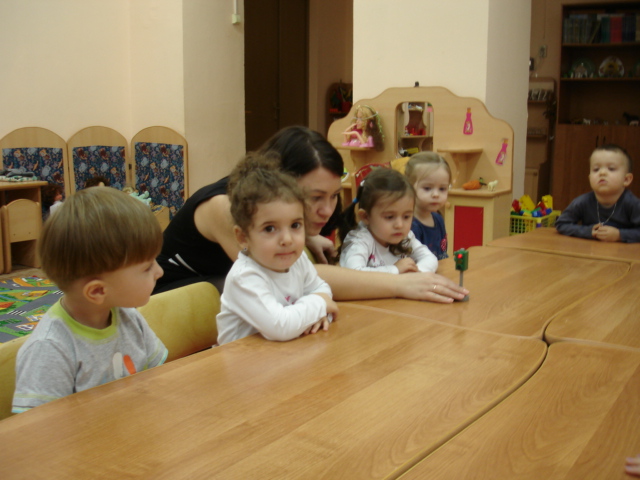 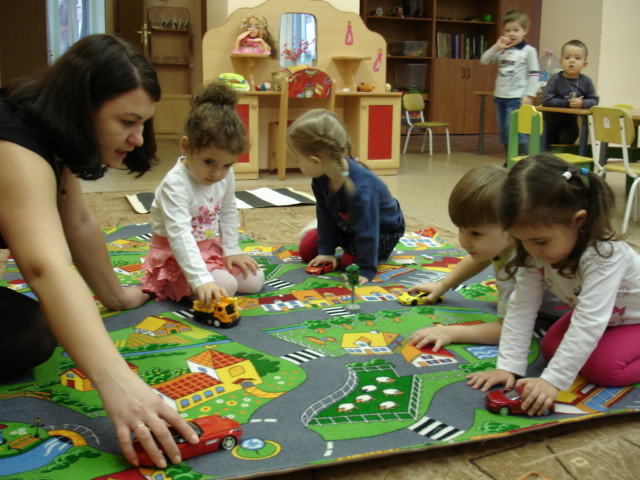 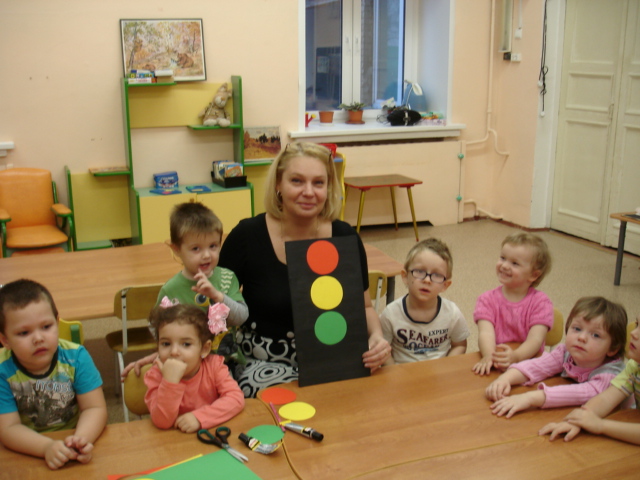 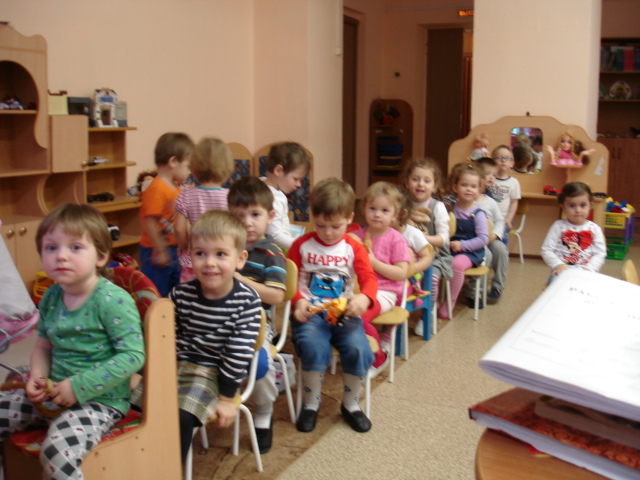 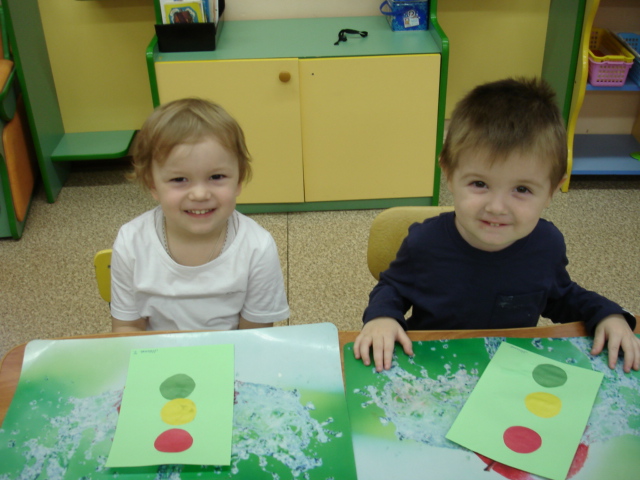 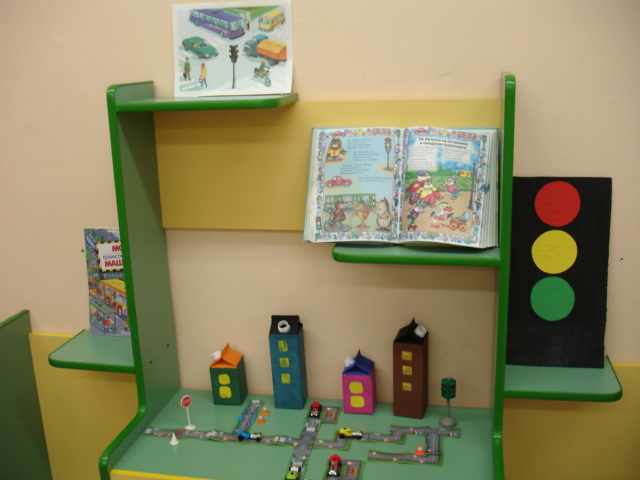 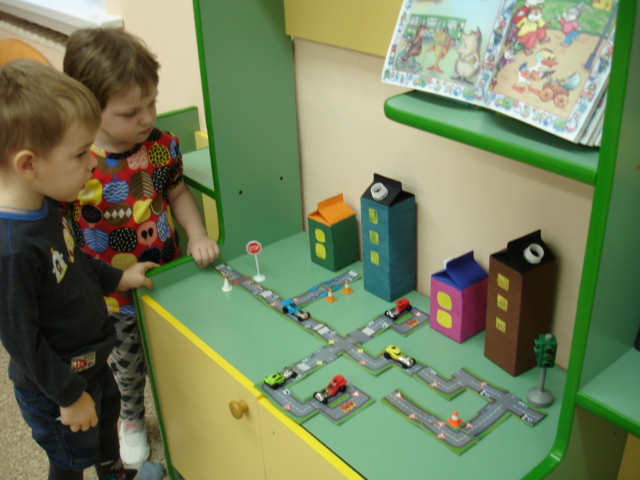 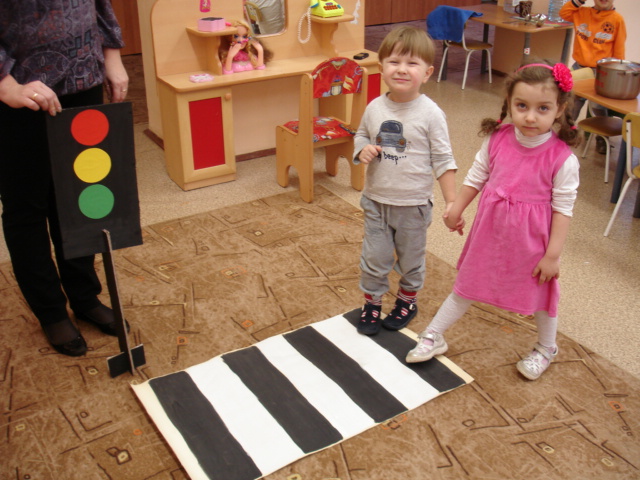 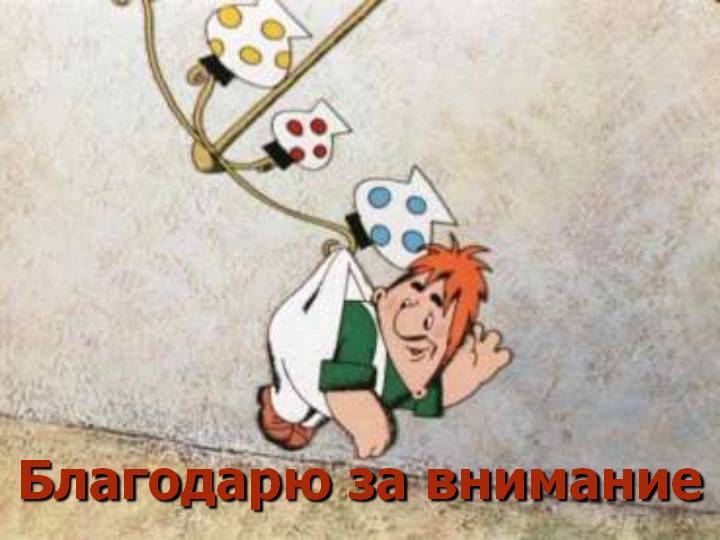